CHAP. 8
PROGRESSIVES
Reform 

Change

Corruption, environment
GOOD GOVT. MOVEMENT
Business+ethics
SUFFRAGE
Women, 1911
2% margin
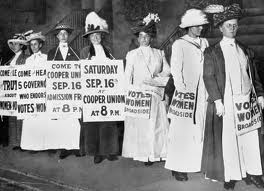 MORALS
Anti-saloons

Racetrack gambling

1913:  illegal brothels
ANTI-JAPANESE
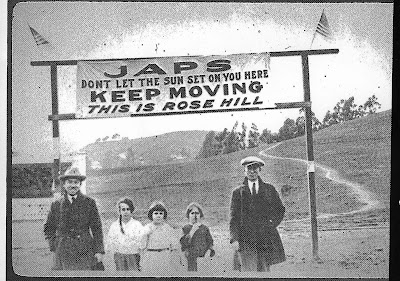 Recall:  Workingmen’s, 1877
WORK
WORKERS
Harsh conditions

12-18 hrs., 7 days:  S.F. bakers
UNIONS – S.F.
Sailors
could not quit, corporal punishment

Closed shop by 1915
Strong Unions
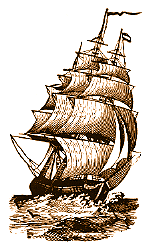 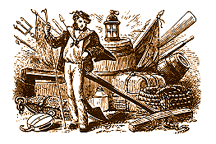 L.A.
Open shop
No bargaining w/Unions

No change until Dep.
FARM WORKERS
Worse conditions

No rights

Ralph Durst
Little housing
Unsanitary
100 degrees, no water
Organization
Slow
ECONOMY
Declining by 1926
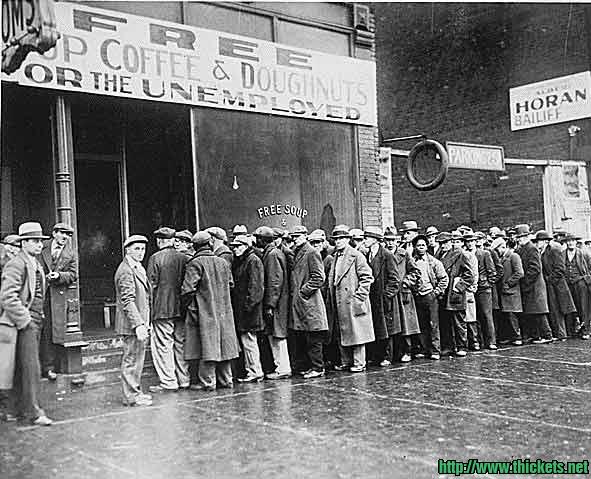 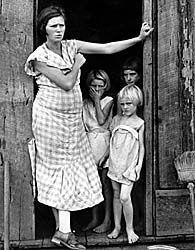 SOCIETY
Children malnourished 

Mexicans – deported 
Lost wages, homes
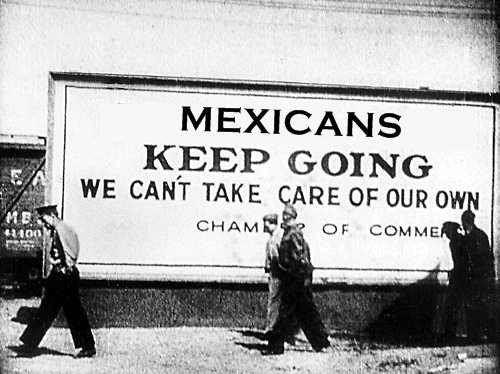 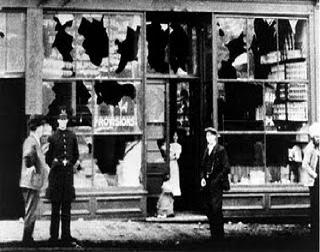 Ethnic antagonism
Filipinos
1898
1940:  2/3 in CA

Rioting, murder

Fears?
Economics
Socializing w/White women
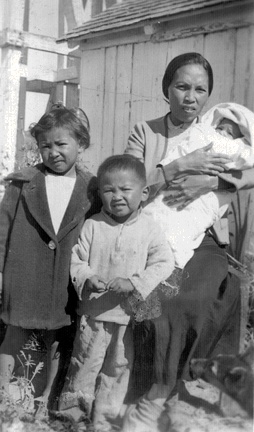 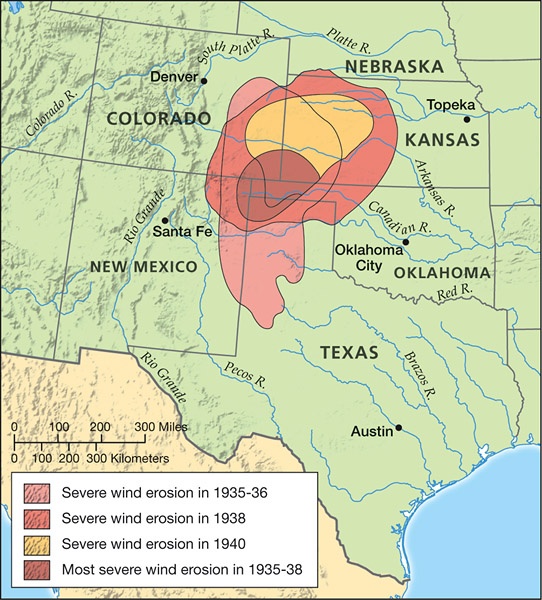 OKIES
Dust Bowl
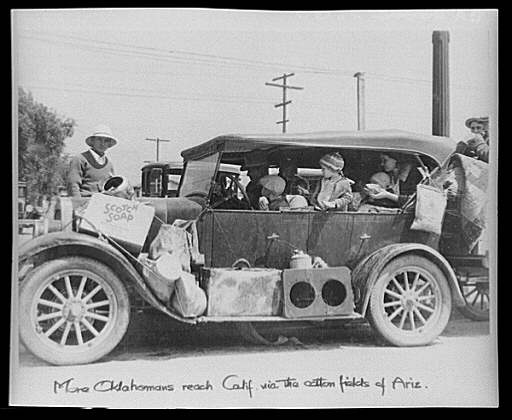 Govt. help
PWA:  federal build., bases

WPA:  roads, parks
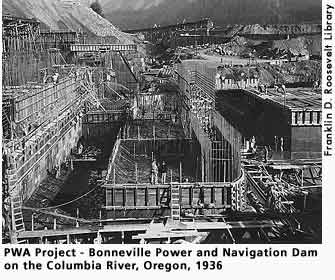 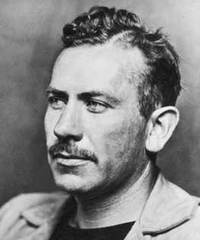 CULTURE
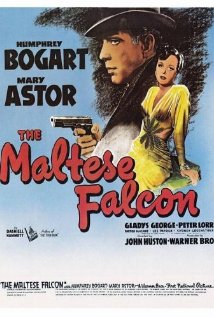 J. Steinbeck 
Wrath 

Films 

Maltese Falcon
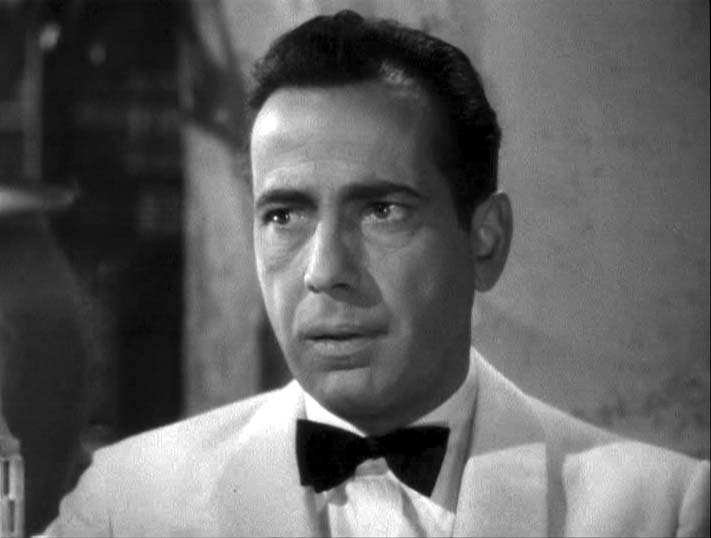 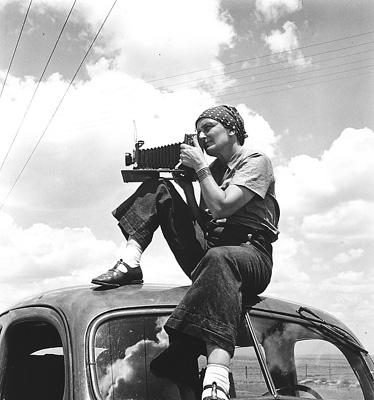 photos
Dorothea Lange

Victims
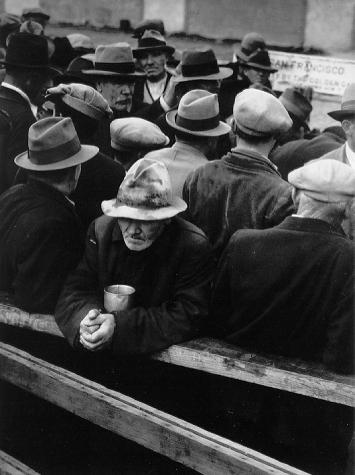 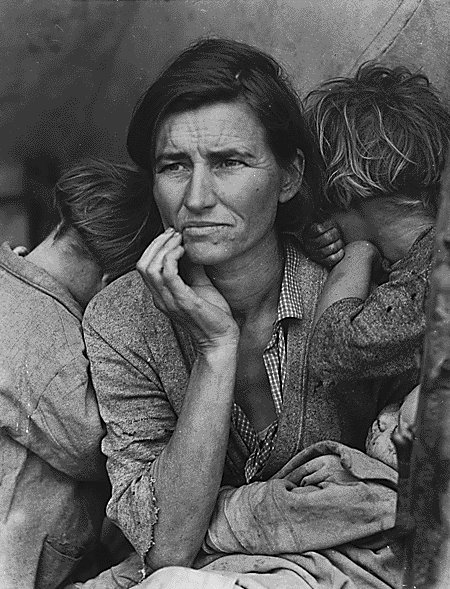 RADIO
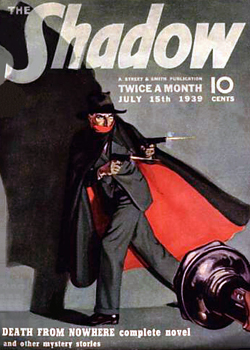 70%

Entertainment
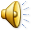